6SSEL045 – Language OriginsLecture 8Co-operation and Sharing
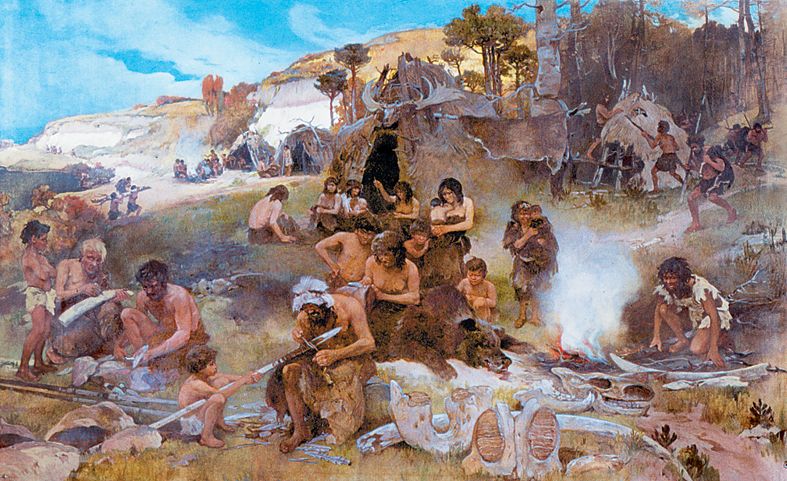 From Australopithecus to Ostensive-Inferential Comms
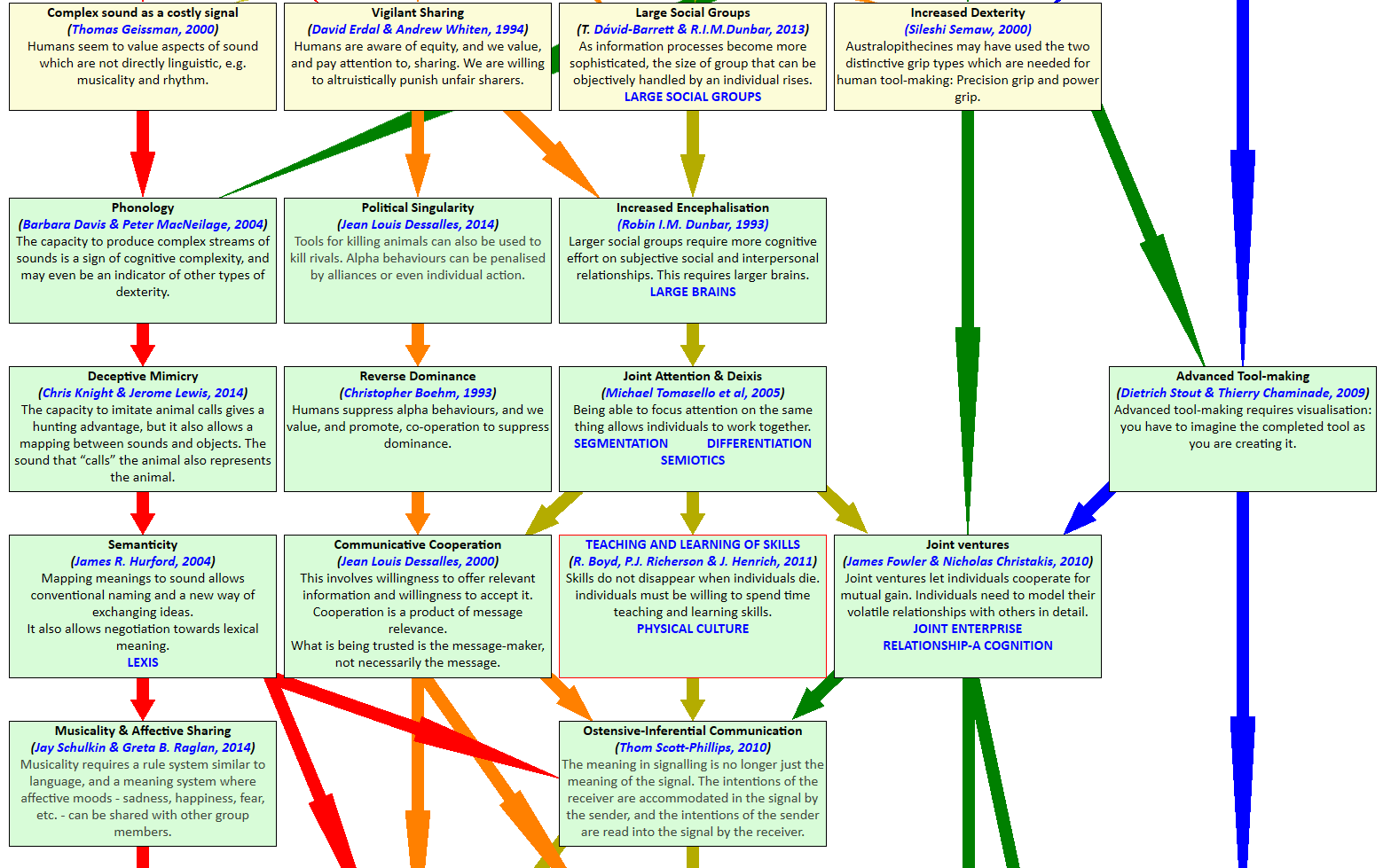 (1) Complex Sound, Phonology & Deceptive Mimicry
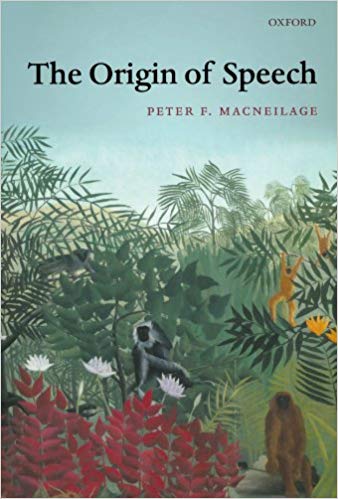 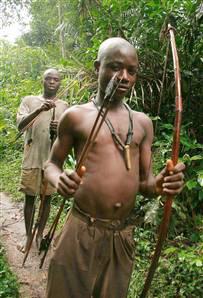 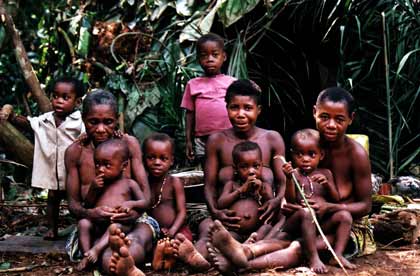 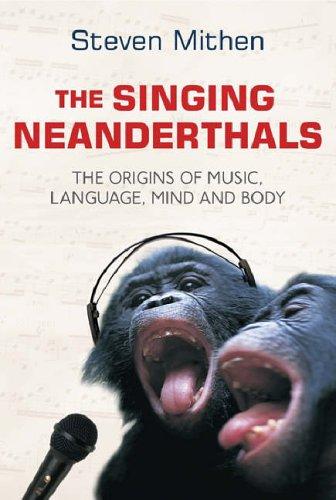 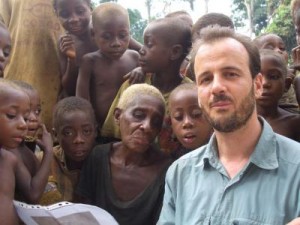 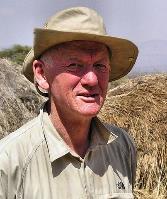 M’Baka tribespeople with Jerome Lewis
Chris Knight
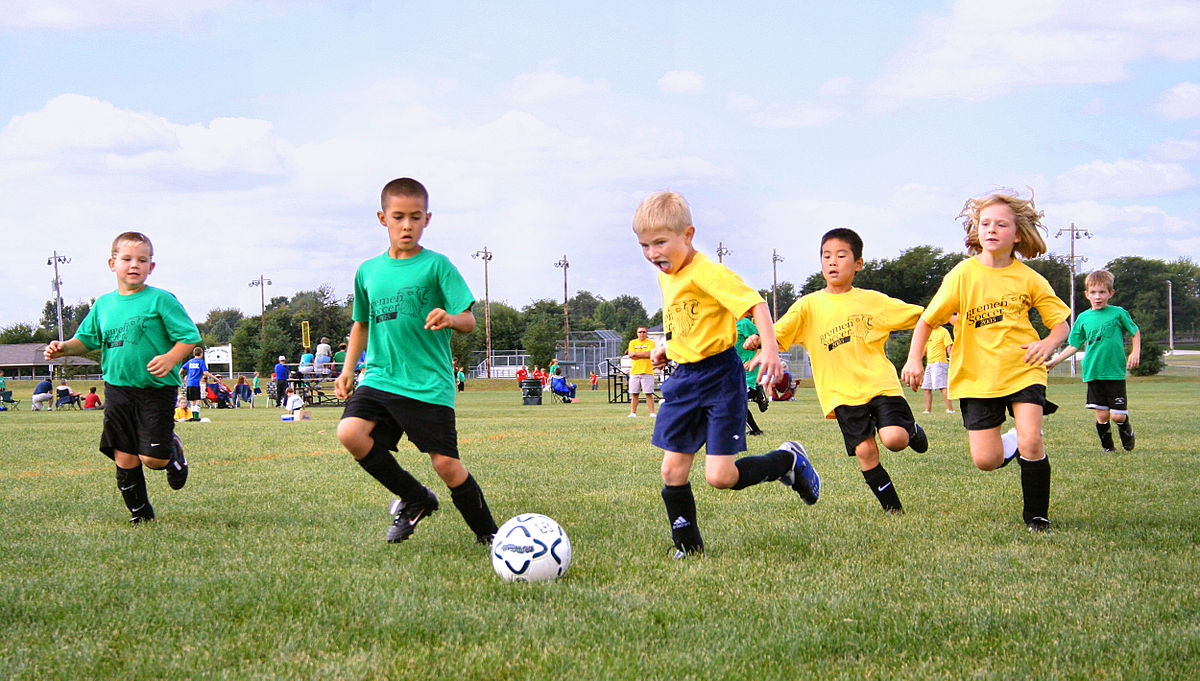 (2) Vigilant Sharing
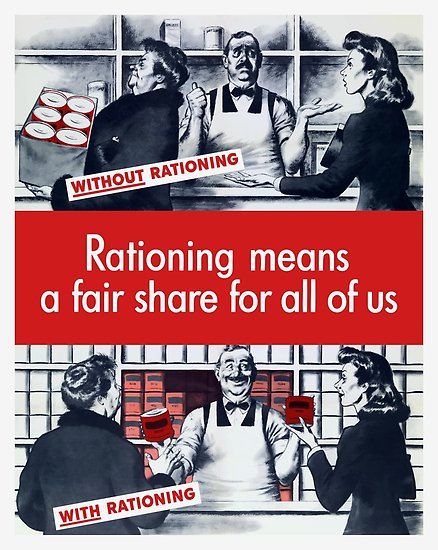 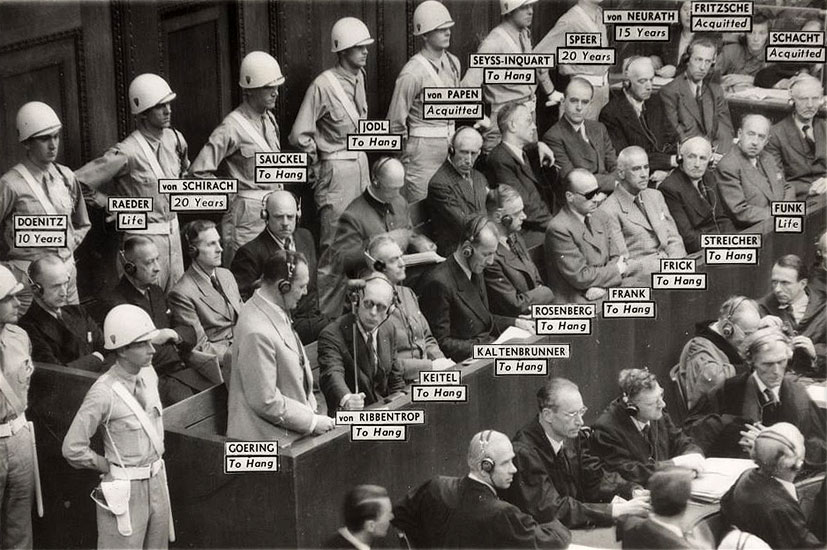 (2) Political Singularity: Suppressing the Alphas
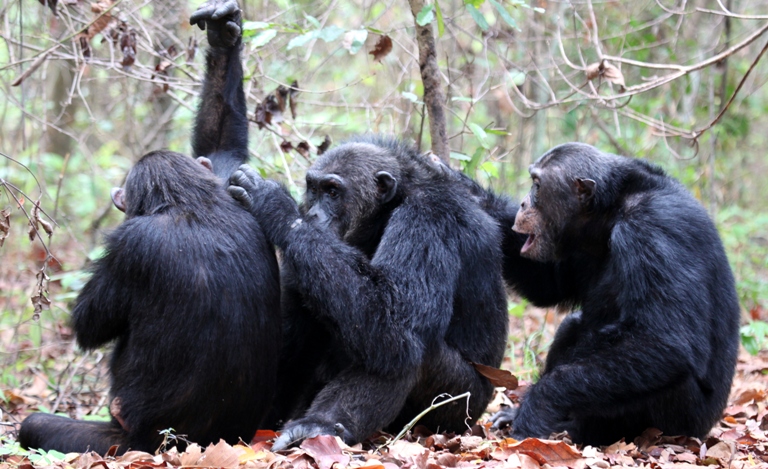 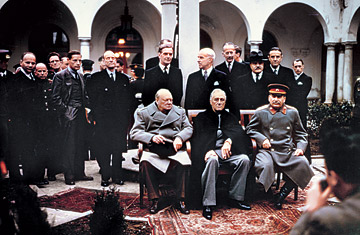 Alliance
Conflict
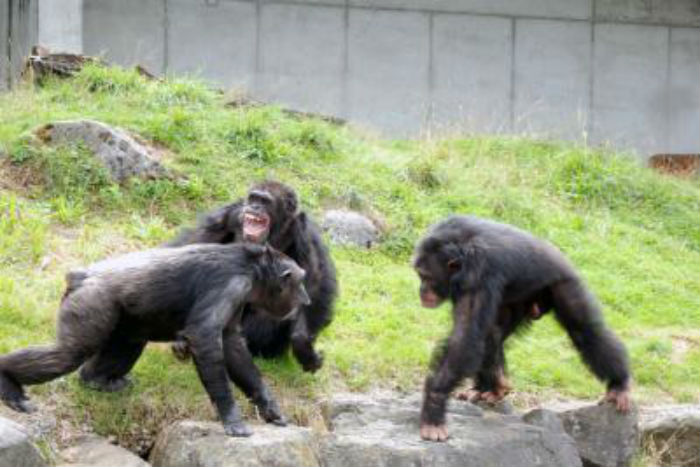 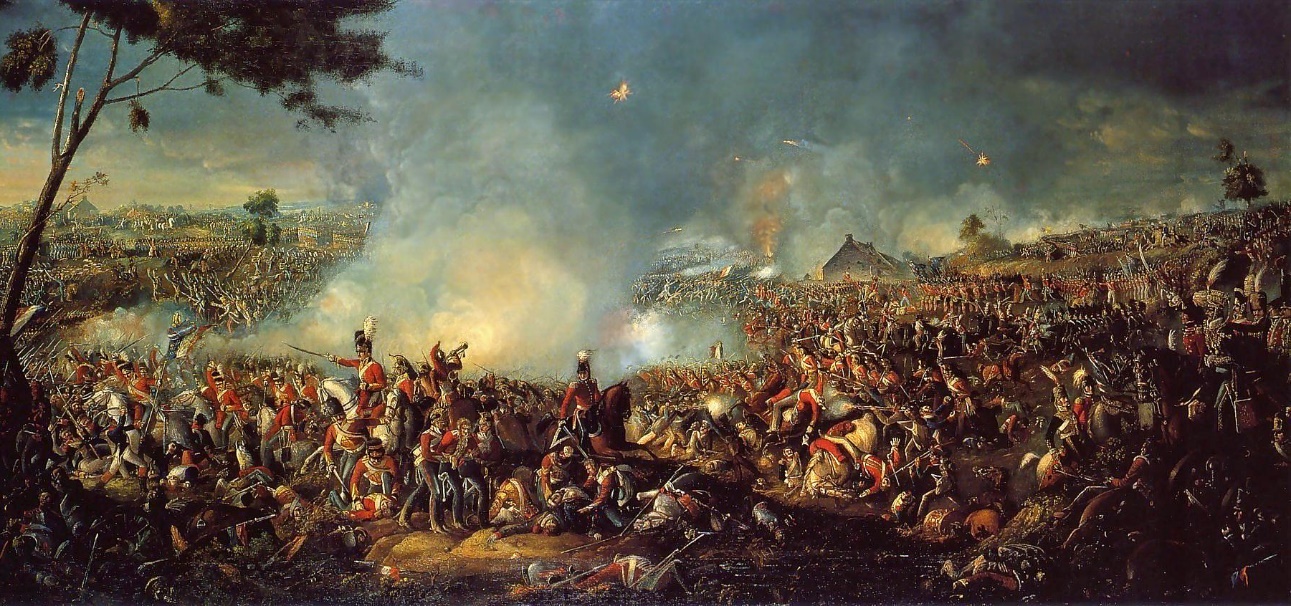 (2) Reverse Dominance
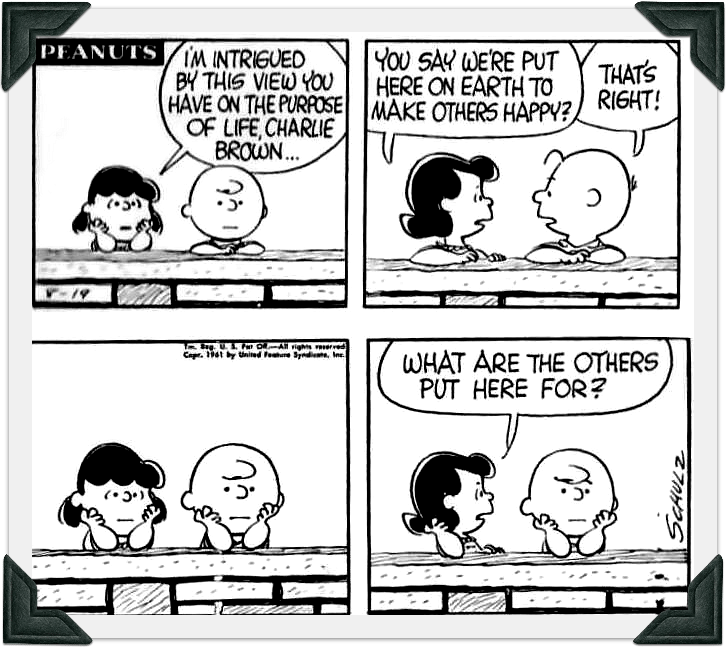 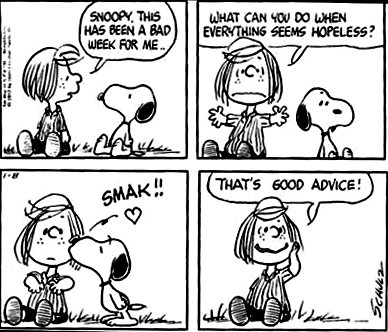 Altruism
Benevolence
Generosity
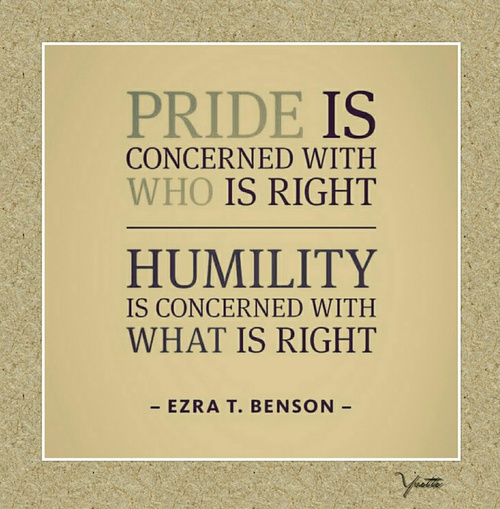 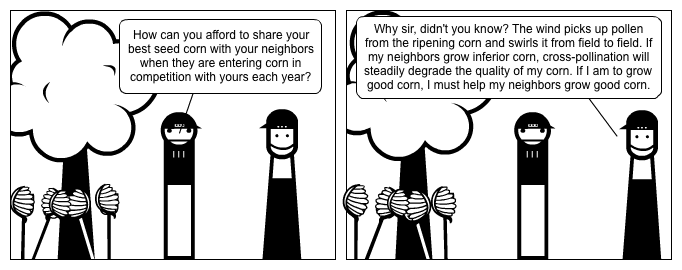 Reverse Dominance
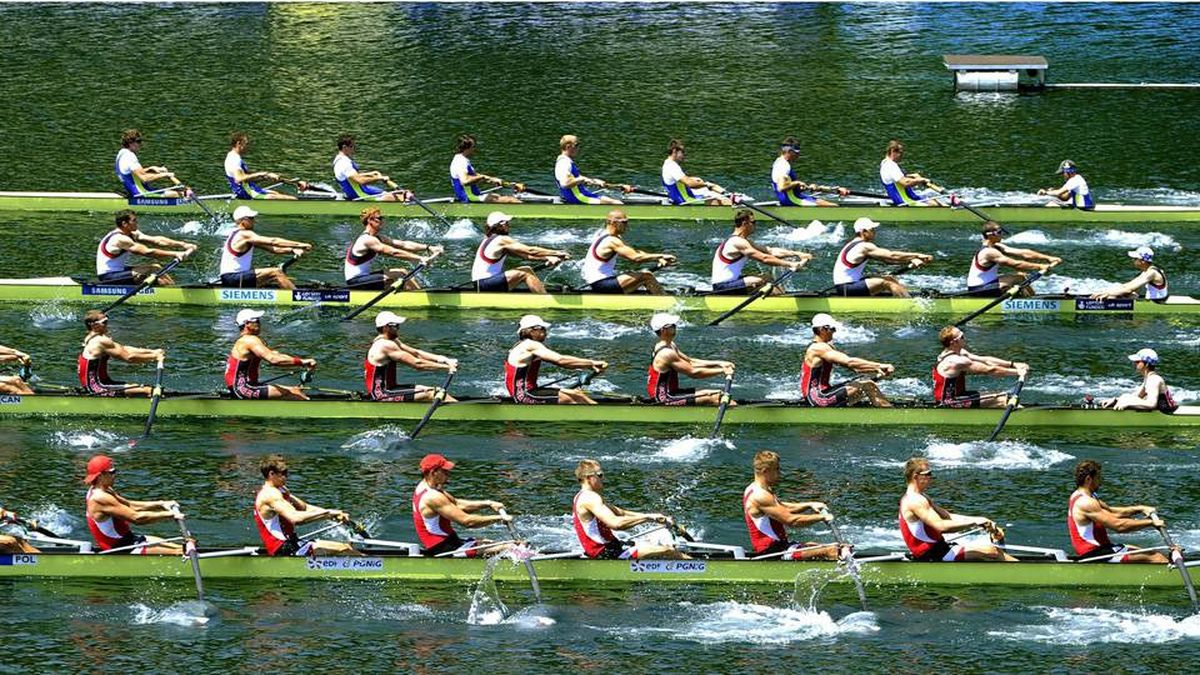 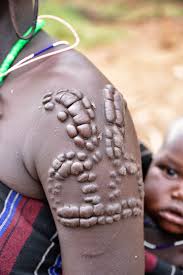 (2) CommunicativeCo-operation
Communicating Co-operation can be costly
Co-operative does not mean Uncompetitive
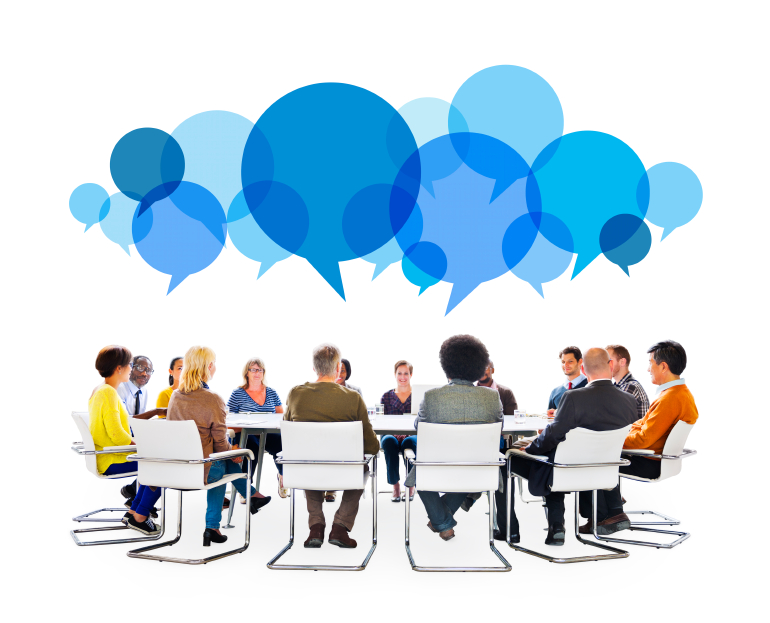 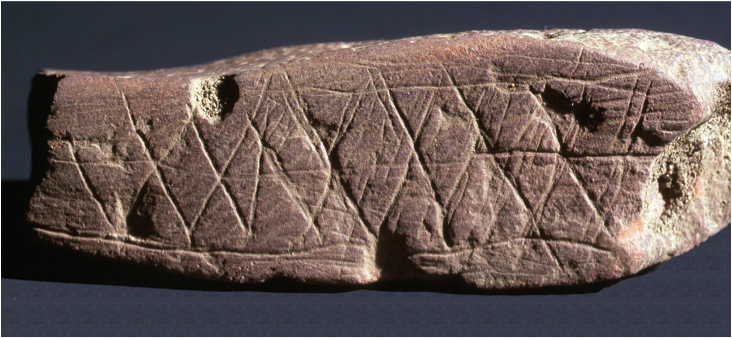 Communicative Co-operation does not preclude ownership and possession
Communicative does not mean Conversational
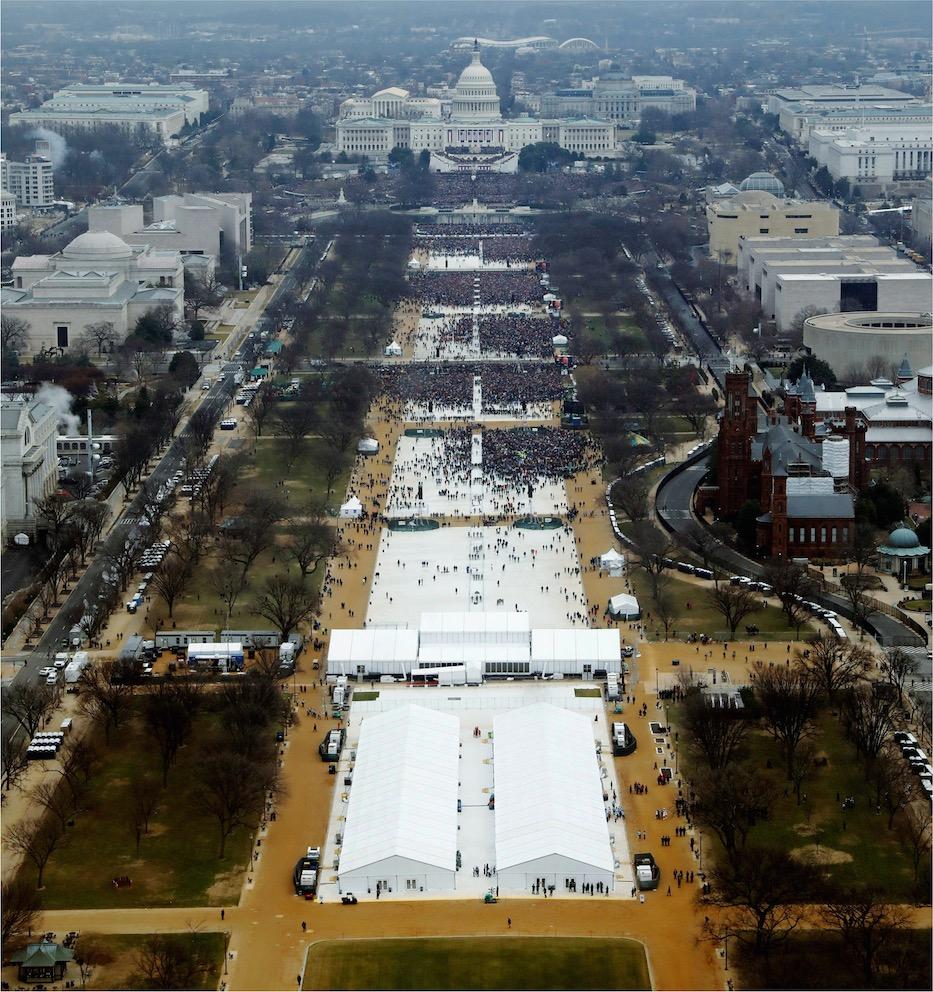 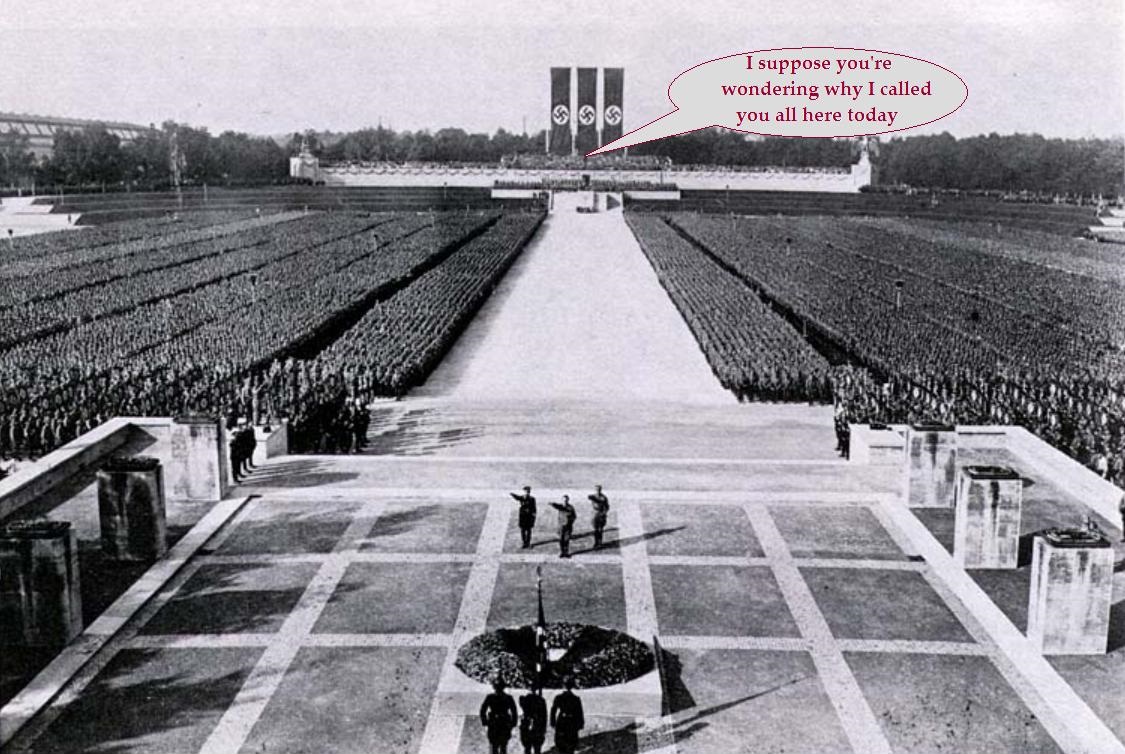 (3) Large Social Groups
What actually happened  on Inauguration day, 2017
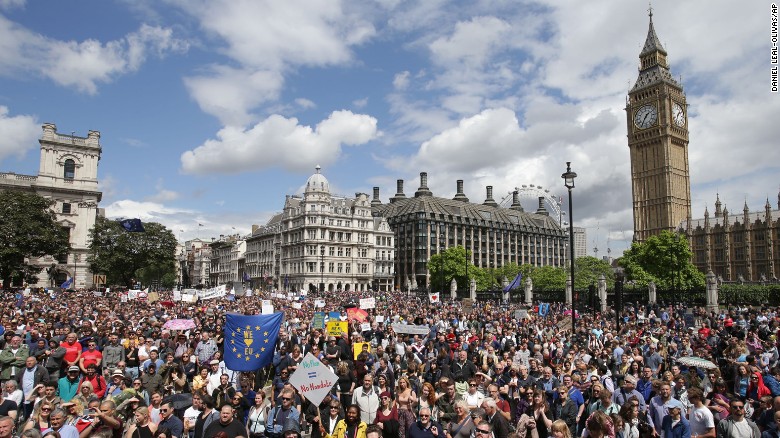 How the Malevolent Satsuma remembers it happening
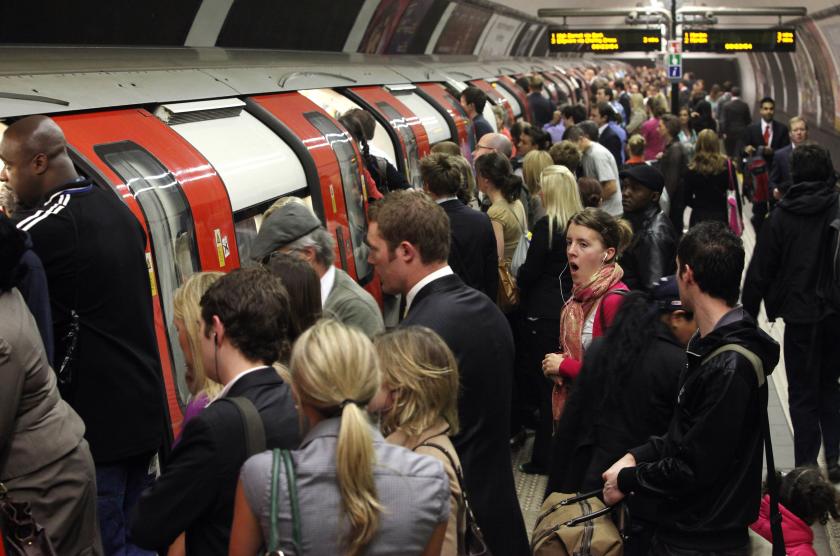 (3) Increased Encephalisation
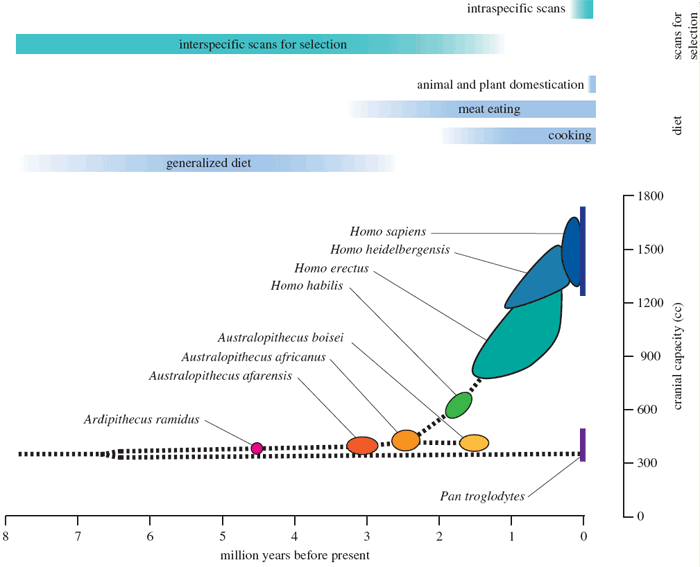 The EQ (Encephalization Quotient) is an attempt to explain intelligence by the relative brain and body sizes.
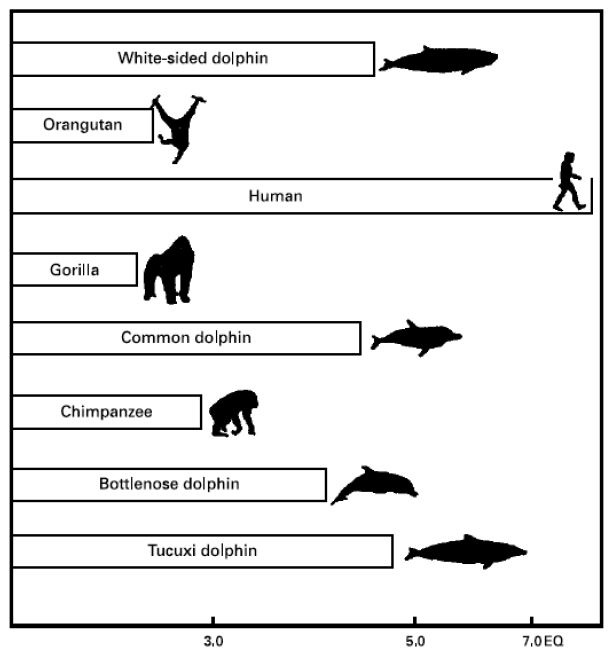 The size of the brain by itself tells us nothing – big animals have big brains whether dumb or clever.

The diet helps us to understand how larger brains could develop in a species.
(3) Joint Attention & Deixis
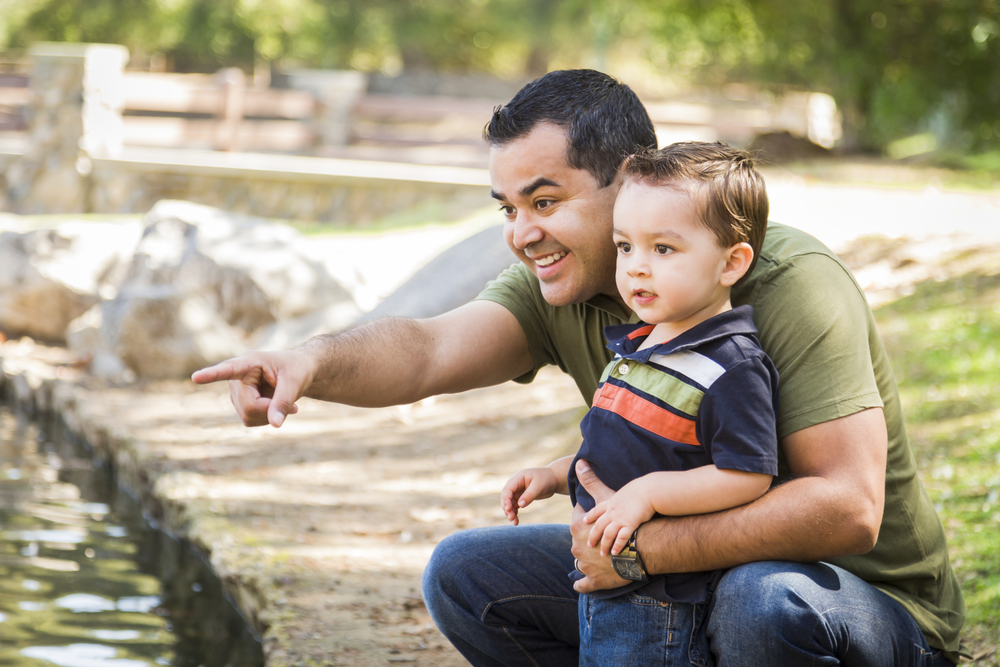 Joint attention
Deixis
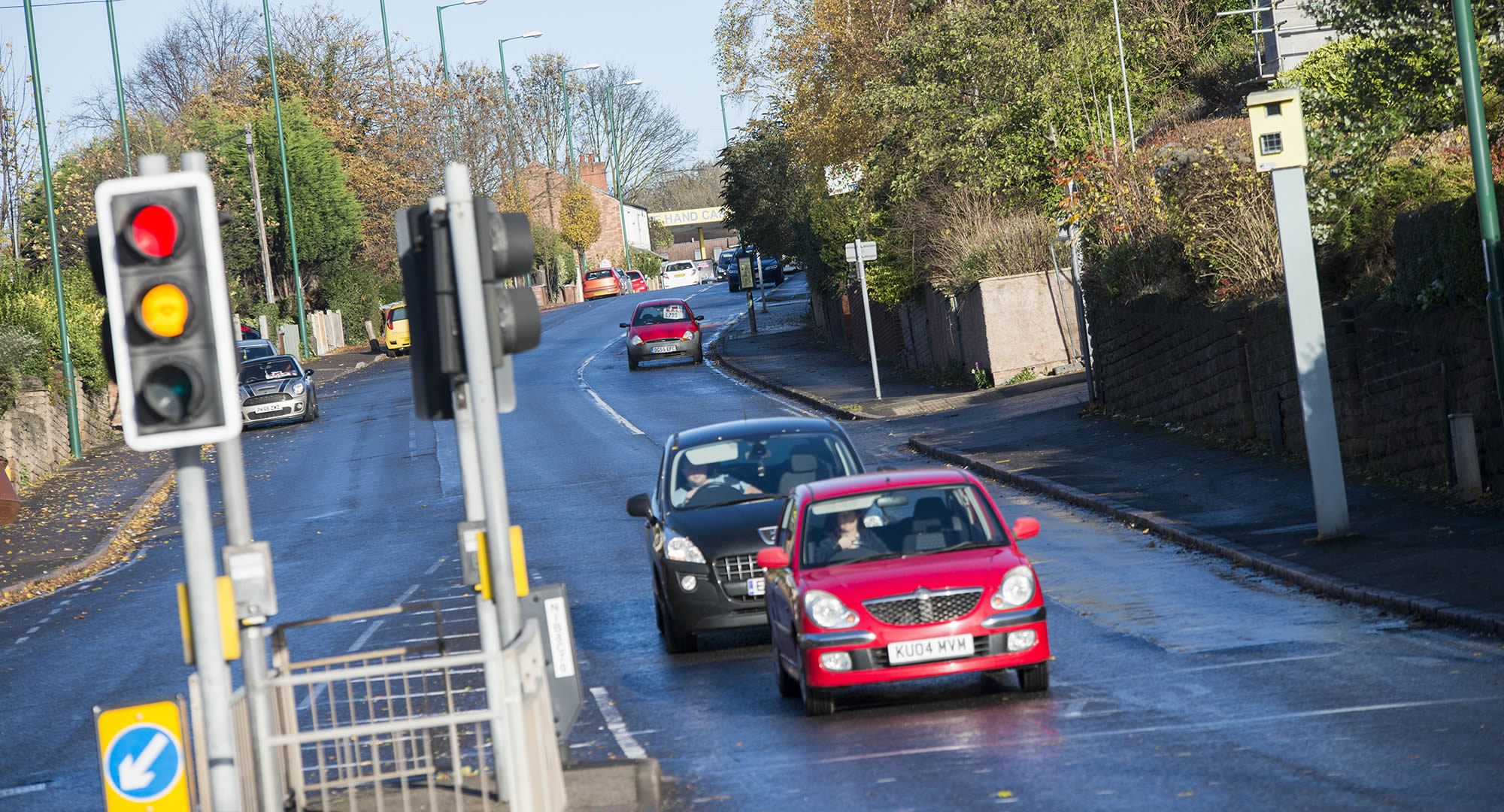 Joint attention
Deixis
(3) Teaching and Learningof Skills
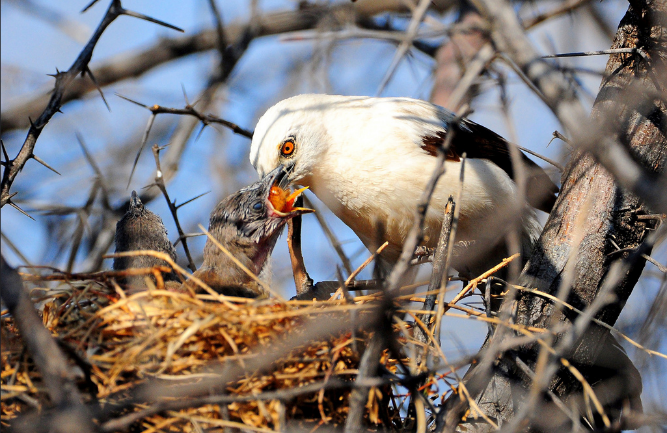 +
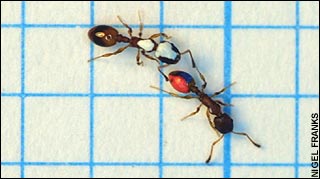 +
?
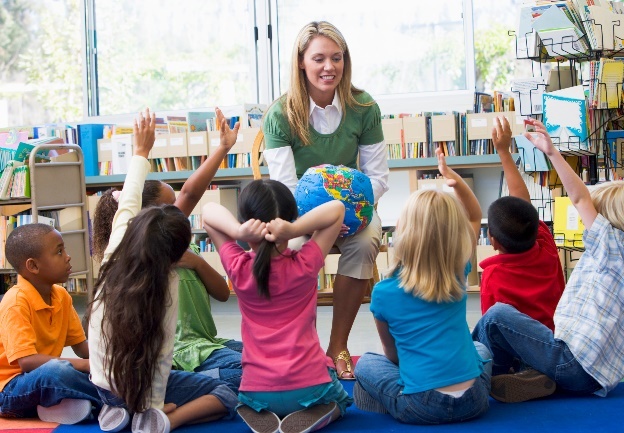 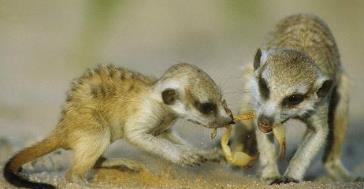 =
(4) Joint Ventures & Planning
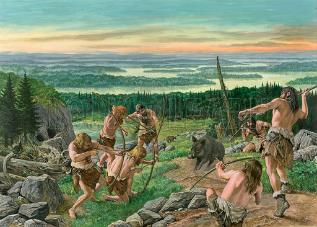 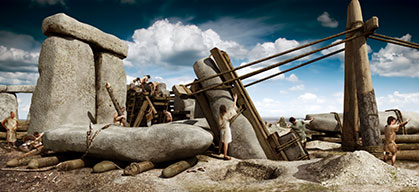 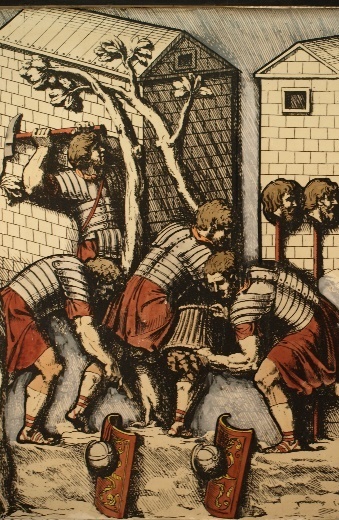 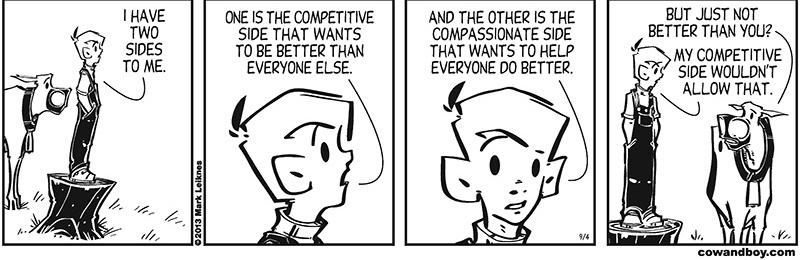 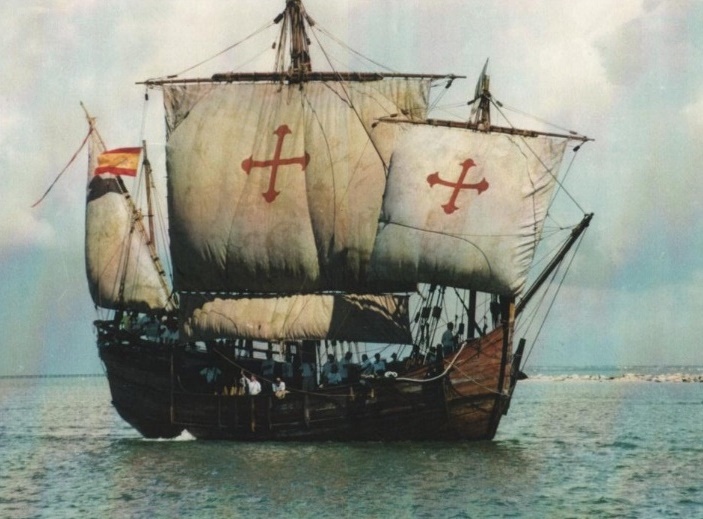 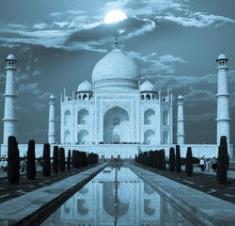 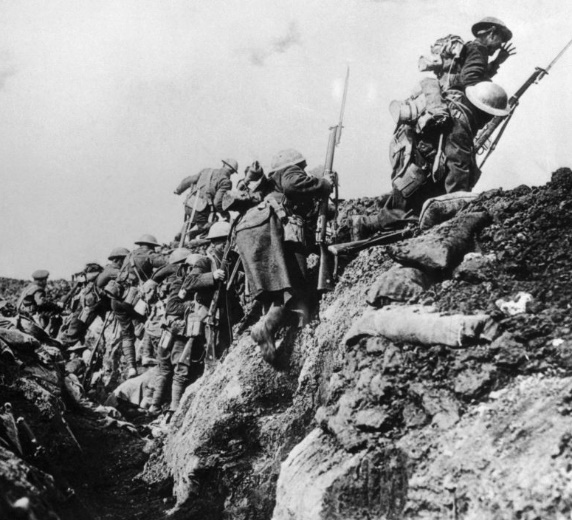 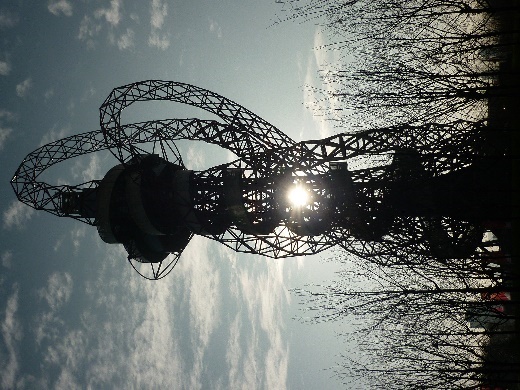 (4) Red Queens & Ratchets
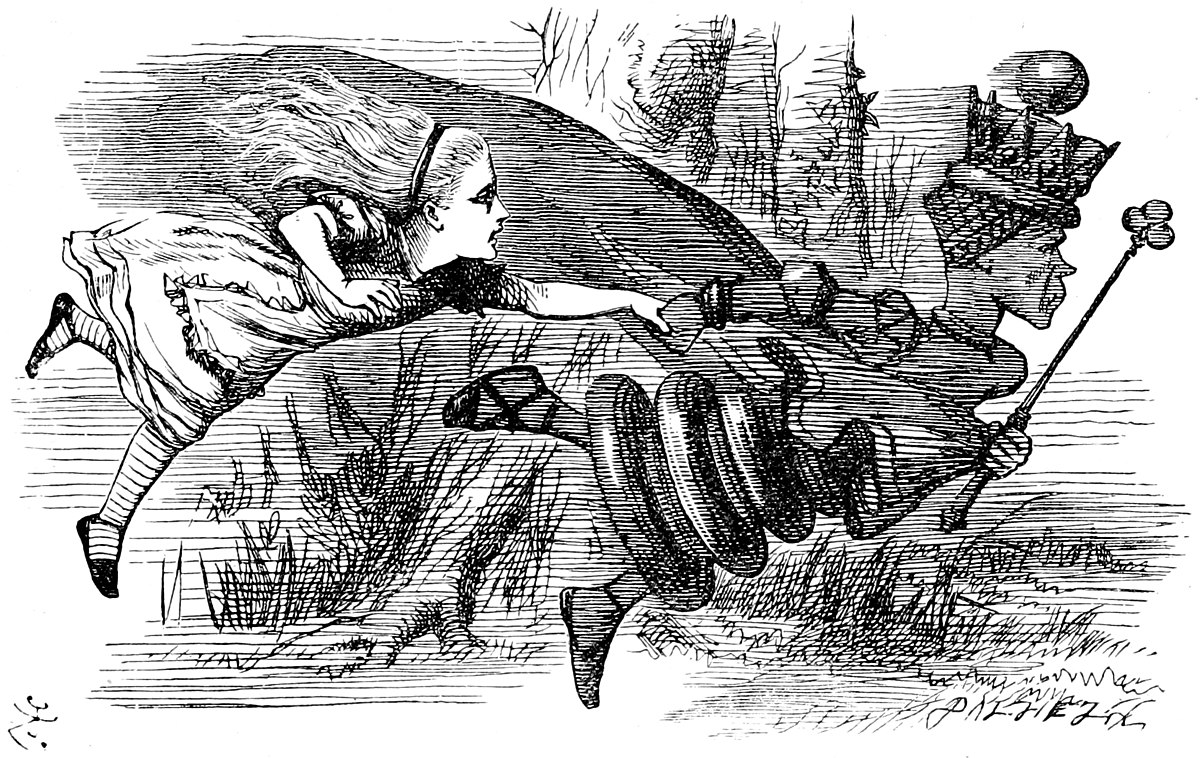 Many animal species live in complex social groups; only humans live in cultures. Cultures are most clearly distinguished from other forms of social organization by the nature of their products - for example, material artifacts, social institutions, behavioral traditions, and languages. These cultural products share, among other things, the characteristic that they accumulate modifications over time. Once a practice is begun by some member or members of a culture others acquire it relatively faithfully, but then modify it as needed to deal with novel exigencies. The modified practice is then acquired by others, including progeny, who may in turn add their own modifications, and so on across generations. This accumulation of modifications over time is often called the "ratchet-effect,” because each modification stays firmly in place in the group until further modifications are made. No cultural products exhibiting anything like the ratchet effect have ever been observed in the ontogenetically acquired behaviors or products of nonhuman animals.                  (Tomasello, Kruger & Ratner 1993, p495).
Alice looked round her in great surprise. ‘Why, I do believe we’ve been under this tree the whole time! Everything’s just as it was!’ 

‘Of course it is,’ said the Queen, ‘what would you have it?’ 

‘Well, in our country,’ said Alice, still panting a little, ‘you’d generally get to somewhere else—if you ran very fast for a long time, as we’ve been doing.’ 

‘A slow sort of country!’ said the Queen. ‘Now, here, you see, it takes all the running you can do, to keep in the same place. If you want to get somewhere else, you must run at least twice as fast as that!’ 
Lewis Carroll: Through the Looking-Glass & What Alice Found There, Ch.2
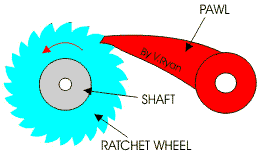 And finally ...
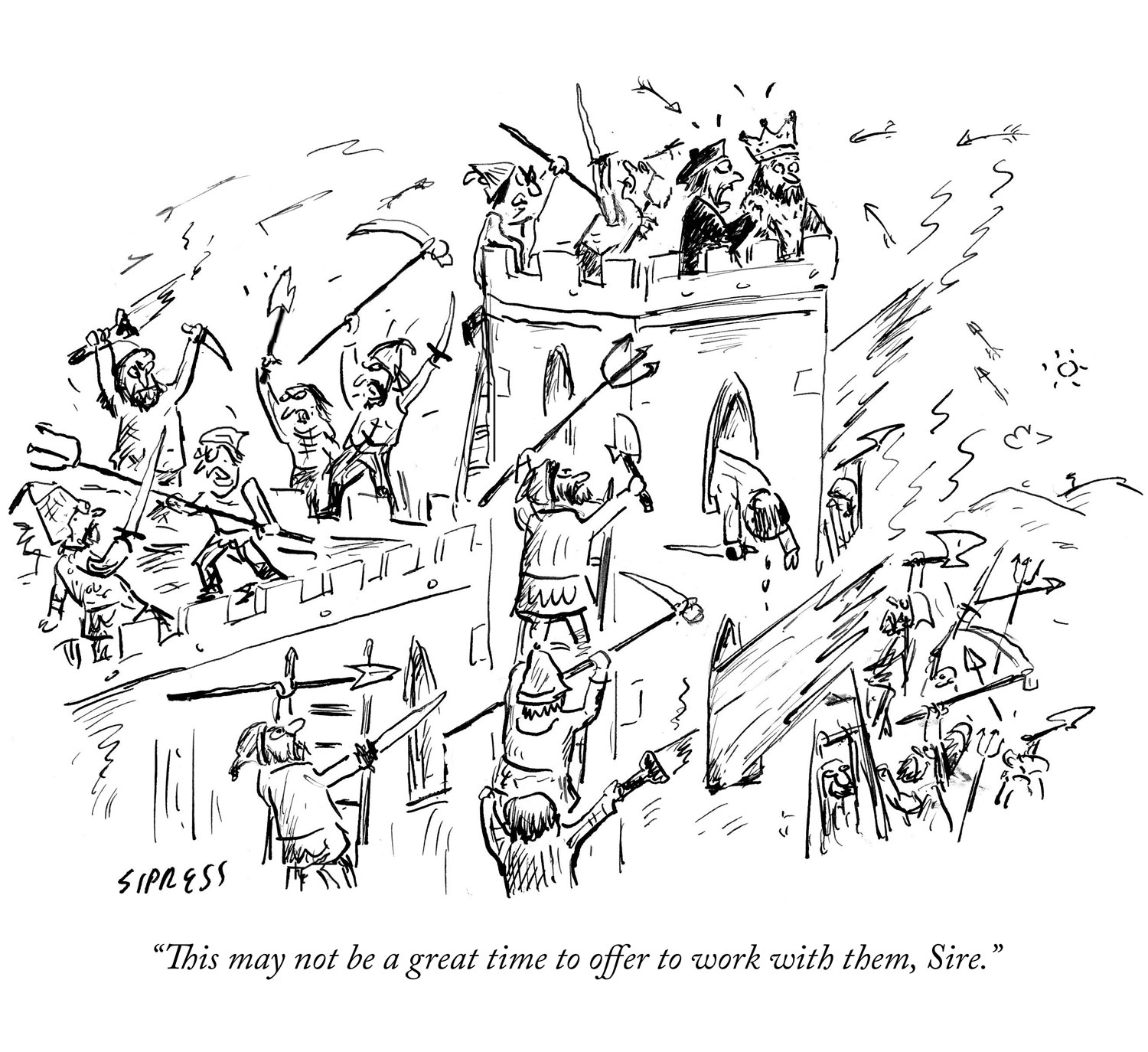